静岡県住宅・非住宅補助制度説明会
（令和３年度第１回しずおか木の家推進事業者研修会）
参　加　申　込　書
＜静岡会場＞
静岡総合庁舎
所在地：静岡市駿河区有明町2-20
アクセス：JR静岡駅から徒歩20分
＜浜松会場＞
浜松総合庁舎
所在地：浜松市中区中央1-12-1
アクセス：JR浜松駅から徒歩10分
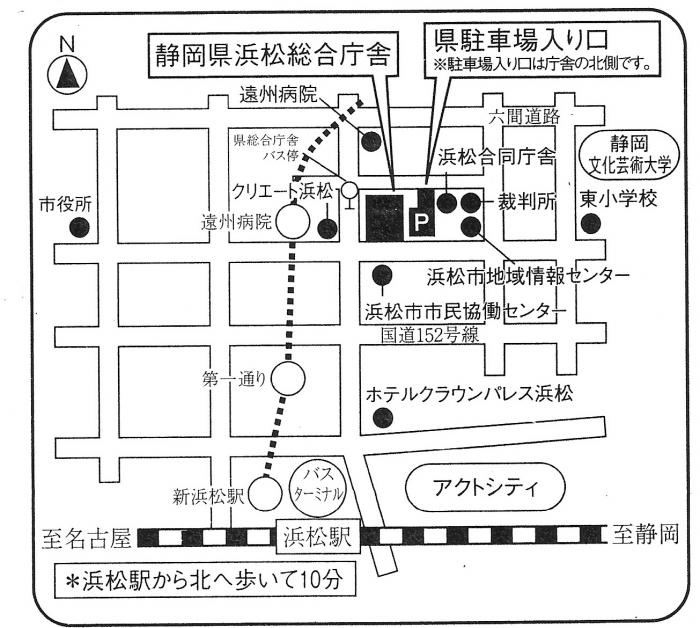 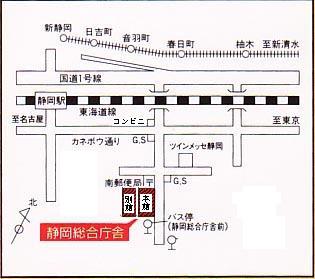 ＜沼津会場＞
東部総合庁舎
所在地：沼津市高島本町1-3
アクセス：JR沼津駅から徒歩10分
申込み・問合せ先

静岡県経済産業部 
森林・林業局 林業振興課

TEL 054-221-2691　　
FAX 054-221-2829
 E-mail: rinshin@pref.shizuoka.lg.jp
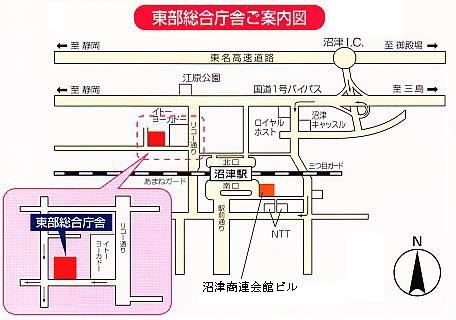 定員をオーバーした場合や開催中止の場合は、申込先へ連絡します。